HES R/E/L Data Efforts
Tekisha Dwan Everette
Executive Director
Health Equity Solutions
Vision
 For every Connecticut resident to obtain optimal health regardless of race, ethnicity, or socioeconomic status.
Mission
To promote policies, programs, and practices that result in equitable health care access, delivery, and health outcomes for all people in Connecticut
3
Education and Awareness Building
HES has developed and delivered 5 workshops centered around the necessity of incorporating health equity into everyday practices and policies. The workshops include:
Health Equity – The Basics
Social Determinants of Health
Advocacy 101 & 102
Asset Based Community Development
Storytelling for Advocacy

All workshops can be modified to address the needs of the organization, community, or group of individuals requesting our training. HES has had the opportunity to provide workshops to nearly 1400 individuals across the state of Connecticut since January 2017.
4
5
Policy and Advocacy
HES’ policy model:
1. Identify what works
Source the best policy and programmatic solutions within Connecticut as well as nationwide.
Conduct policy analyses and research to educate, as well as inform.
Engage diverse partners to identify solutions.
2. Shape solutions for maximum impact
Shape and influence policies and regulations.
Monitor the implementation of legislation.
Provide regulatory feedback.
3. Accelerate their adoption
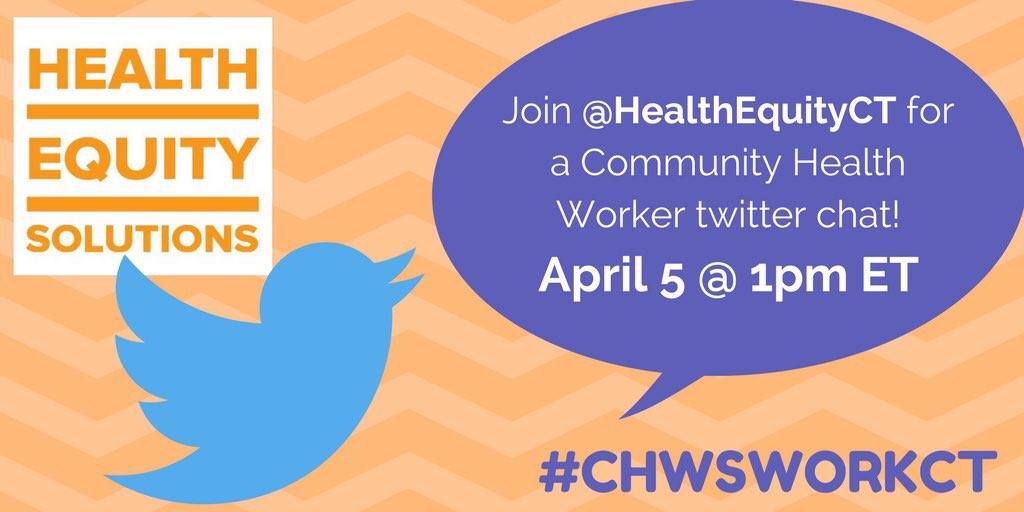 6
Let’s Get R/E/L CT
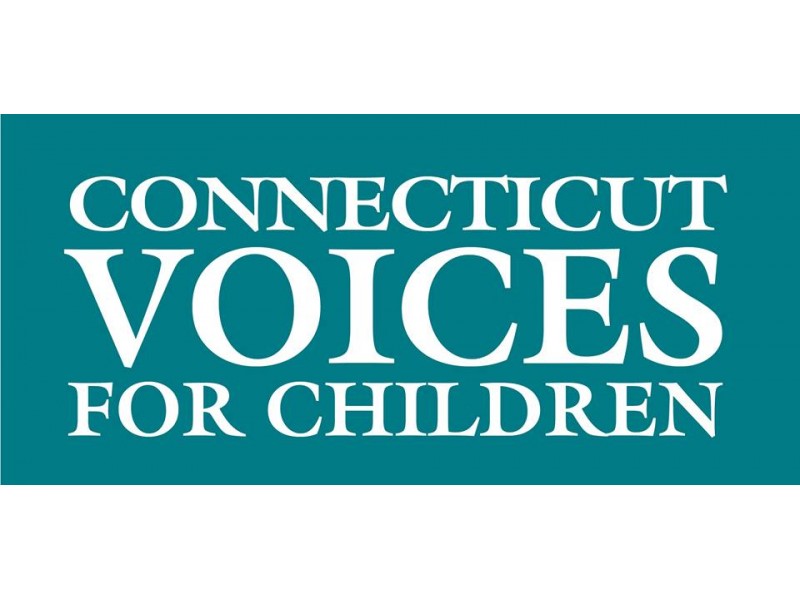 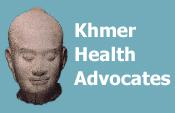 Worked with a cross-sector group to identify challenges & opportunities re R/E/L data in the state
What’s a near term solution vs long term
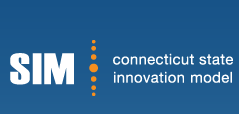 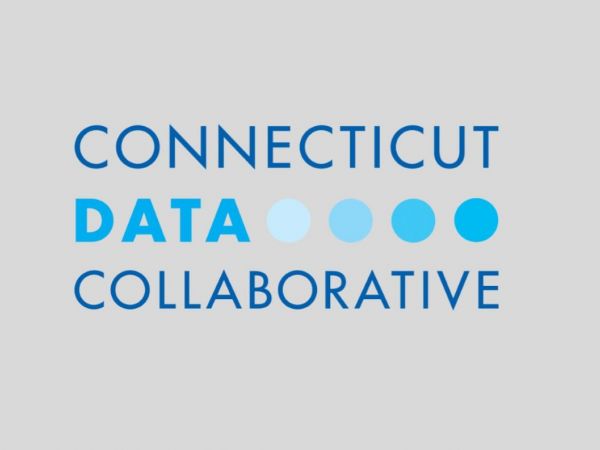 Basic asks come down to: 
Outcomes data by R/E/L
Disease burden data by R/E/L
De-identified; Aggregated & disaggregated; publicly reported and available
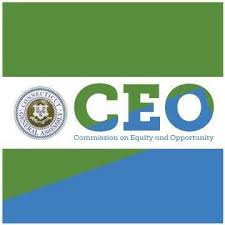 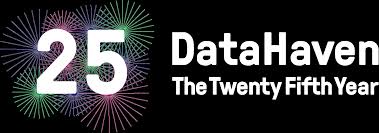 7
Let’s Get R/E/L CT
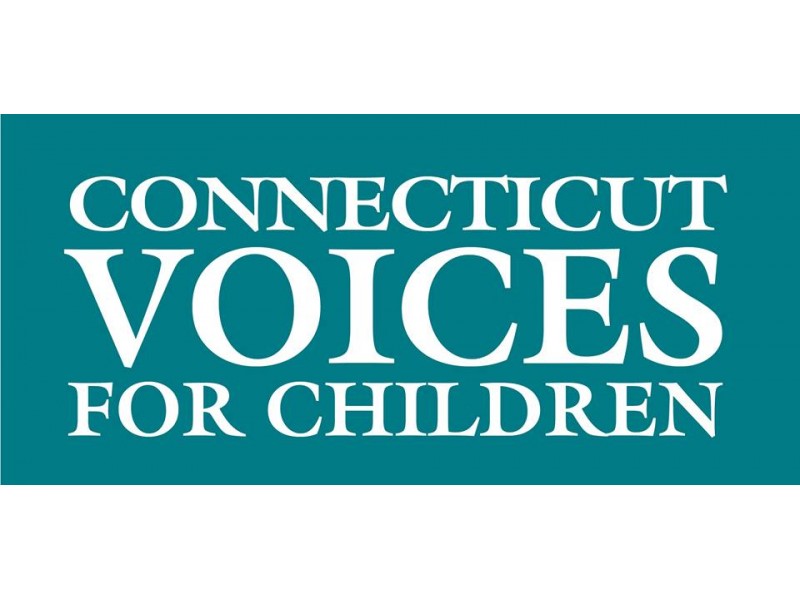 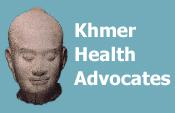 Legislative Proposal:
Standardization
Expansion of categories
Publicly Available
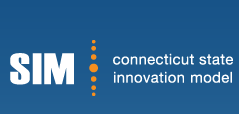 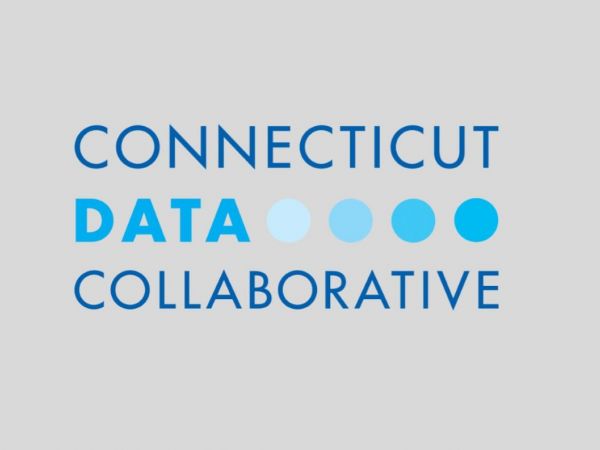 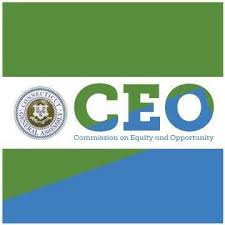 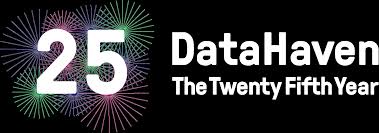 8
Let’s Get R/E/L CT: What Happened
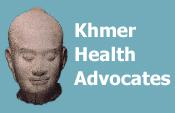 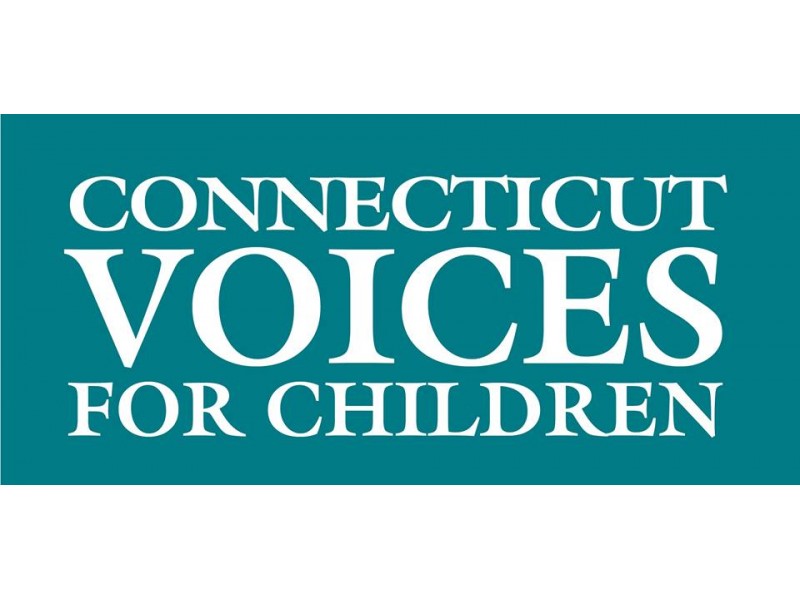 Extreme opposition

Competing priorities for key individuals in power

Champions fearful of moving forward with such vocal opposition
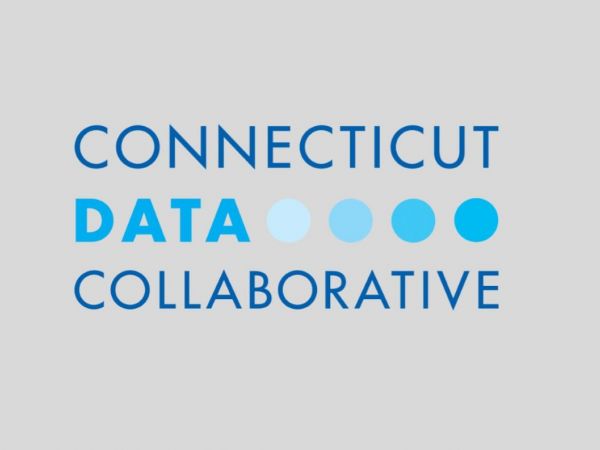 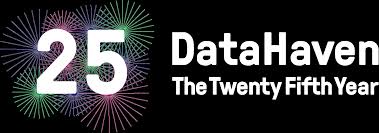 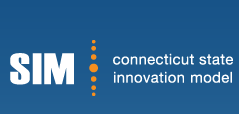 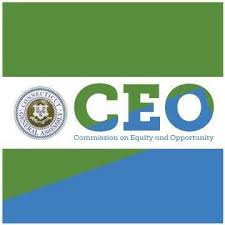 9
Define Win or Lose?
We didn’t get our proposed or revised legislation passed, but what did we get: 
We stopped detrimental legislation to R/E/L data collection in education
Changed the mind of a number of legislators
Used the legislative process to elevate other important pieces of legislation (i.e. racial & ethnic impact statements)
Made great in-roads with the Chief Data Officer (potential help w/data availability)
Administration/Agency level support for the R/E/L (OHS, DPH)
10
What’s Next for R/E/L
Opportunities within SIM (HEDA; CCIP)
Opportunities with the Chief Data Officer (CT Data Plan)
Opportunities within the OHS
Work with CT Hospital Association
2019 
Reintroducing R/E/L data bill (pending)
Administrative advocacy
11
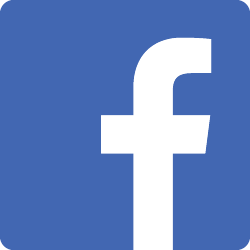 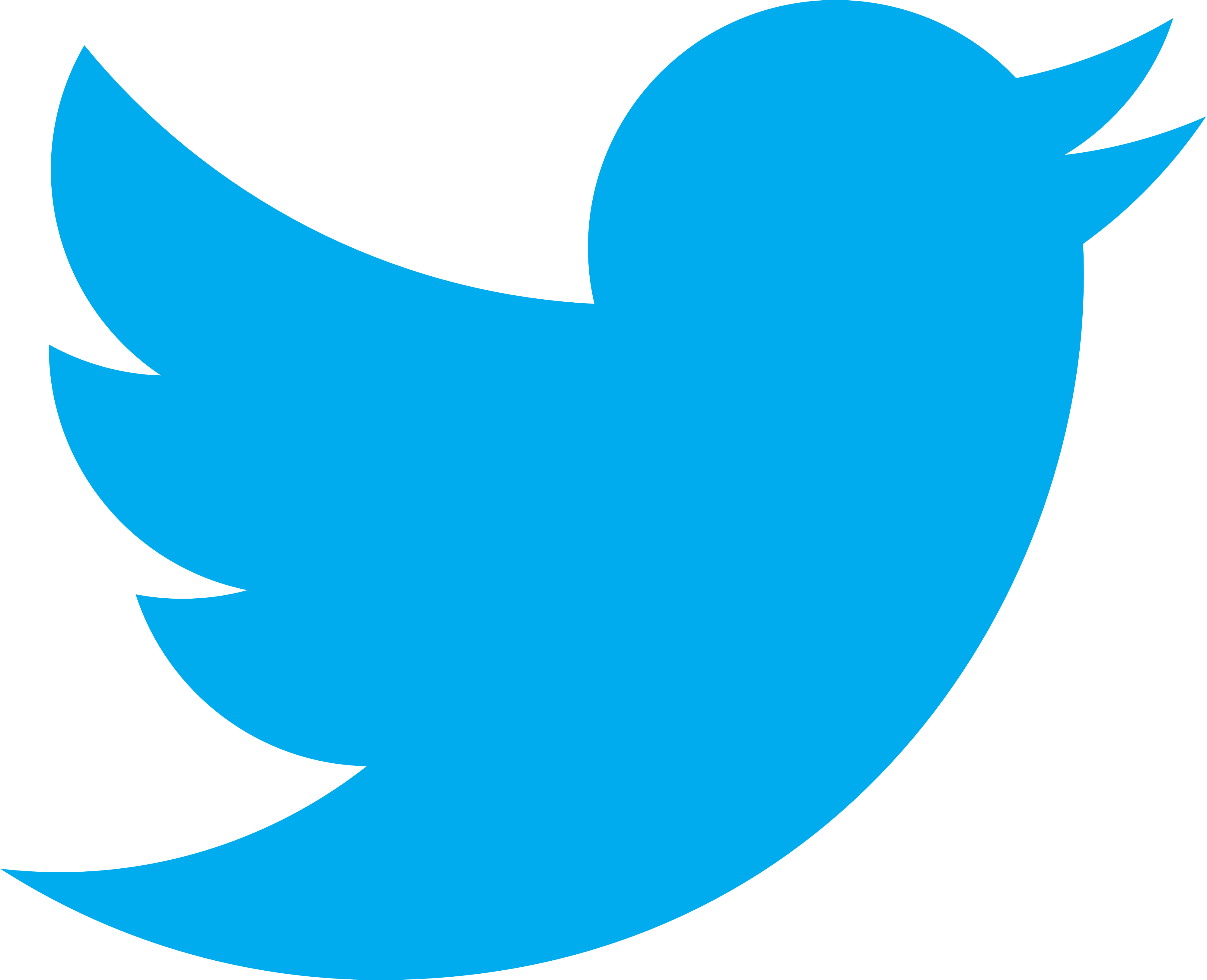 Facebook.com/HealthEquityCT
175 Main Street | 3rd Floor | Hartford, CT
@HealthEquityCT
www.hesct.org